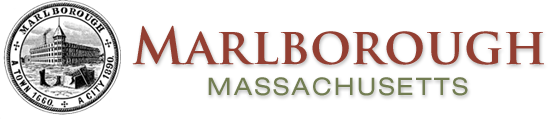 City Council FY2022 Tax Classification Public HearingDecember 6, 2021
Fiscal Year 2022 Levy
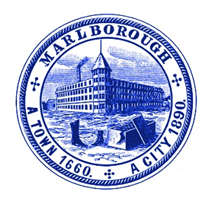 Fiscal Year 2022 Valuations
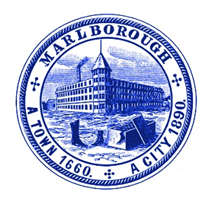 With a recommended shift of 1.40, the City of Marlborough tax rate would be:
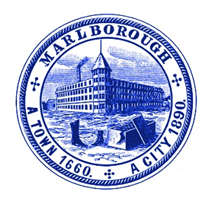 Historical Tax Rates
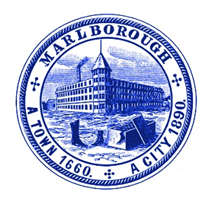 Average Tax Changes
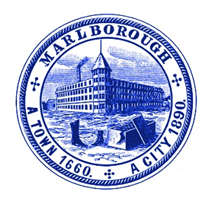 Tax Classification – 5 Year Review
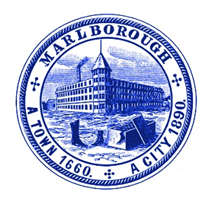 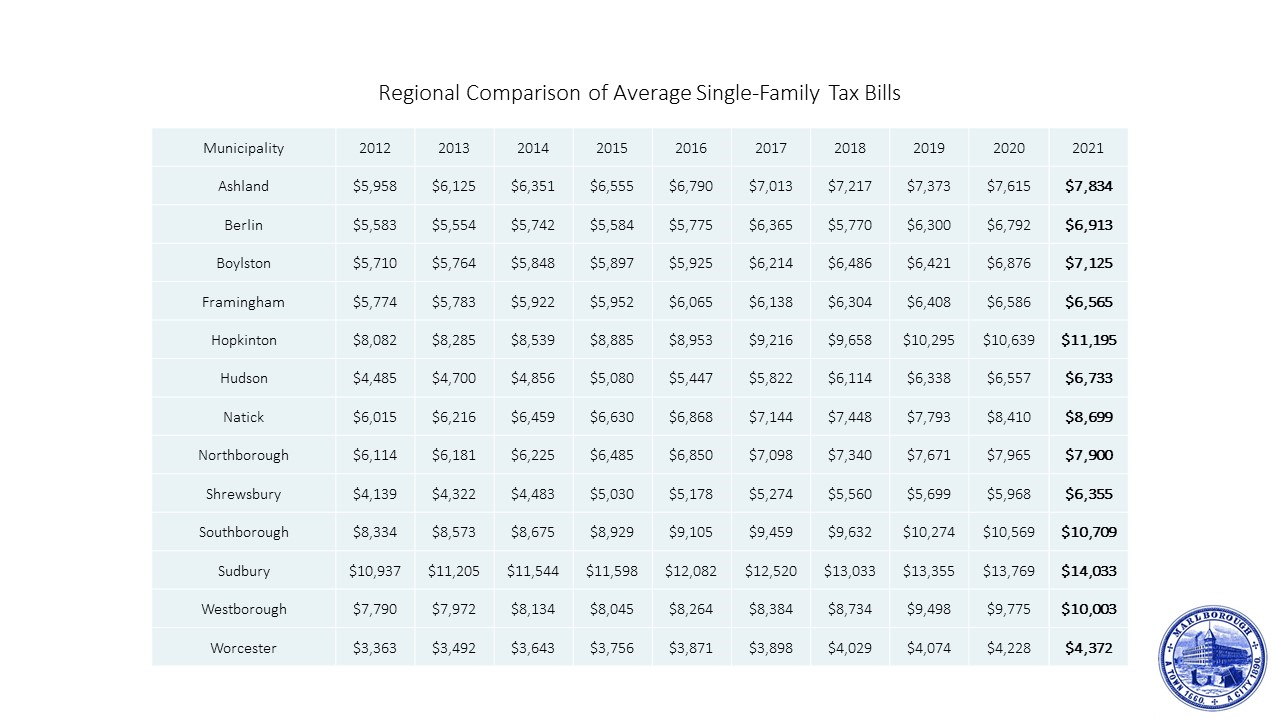 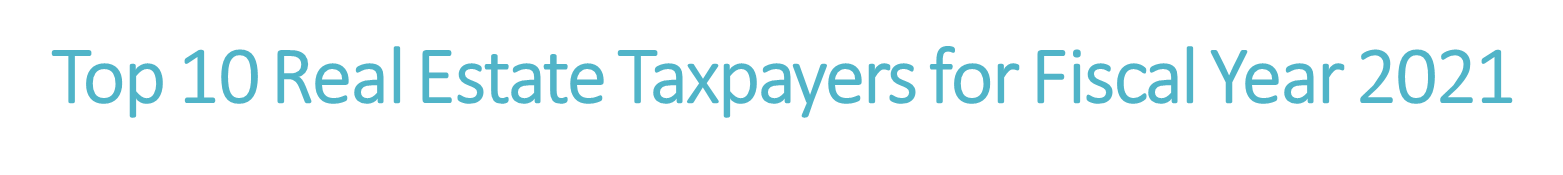 Top 10 Personal Property Taxpayers for Fiscal Year 2021